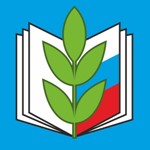 МУНИЦИПАЛЬНОЕ КАЗЕННОЕ ДОШКОЛЬНОЕ ОБРАЗОВАТЕЛЬНОЕ УЧРЕЖДЕНИЕ АННИНСКИЙ ДЕТСКИЙ САД №7 ОБЩЕРАЗВИВАЮЩЕГО ВИДА
ПРОФСОЮЗНЫЙ УГОЛОК
Подготовила: 
председатель профсоюзного комитета  
Хаустова С.В.
2016 год
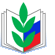 Постановление профсоюзного собрания комитета от 05.12. 2016 года
1.	Принять участие в смотре – конкурсе на лучший профсоюзный уголок первичной профсоюзной организации, организованный в рамках «Года правовой культуры в Профсоюзе».
2.	Поручить членам ПК ДОУ  подготовить соответствующий материал в профсоюзный уголок и обеспечить его регулярное обновление.
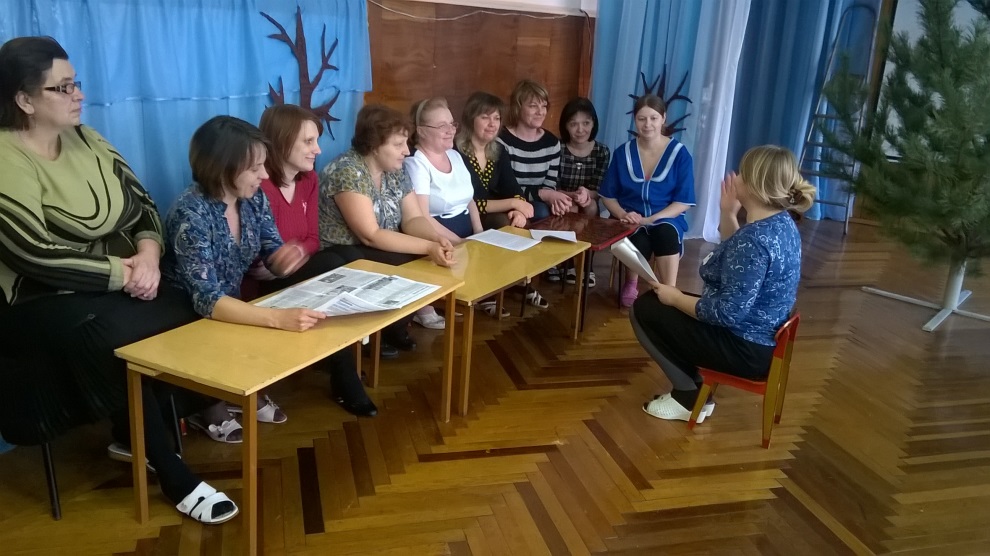 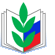 Профсоюзный уголок – это 
отражение всей профсоюзной жизни, 
а это значит – жизни всего 
коллектива детского сада
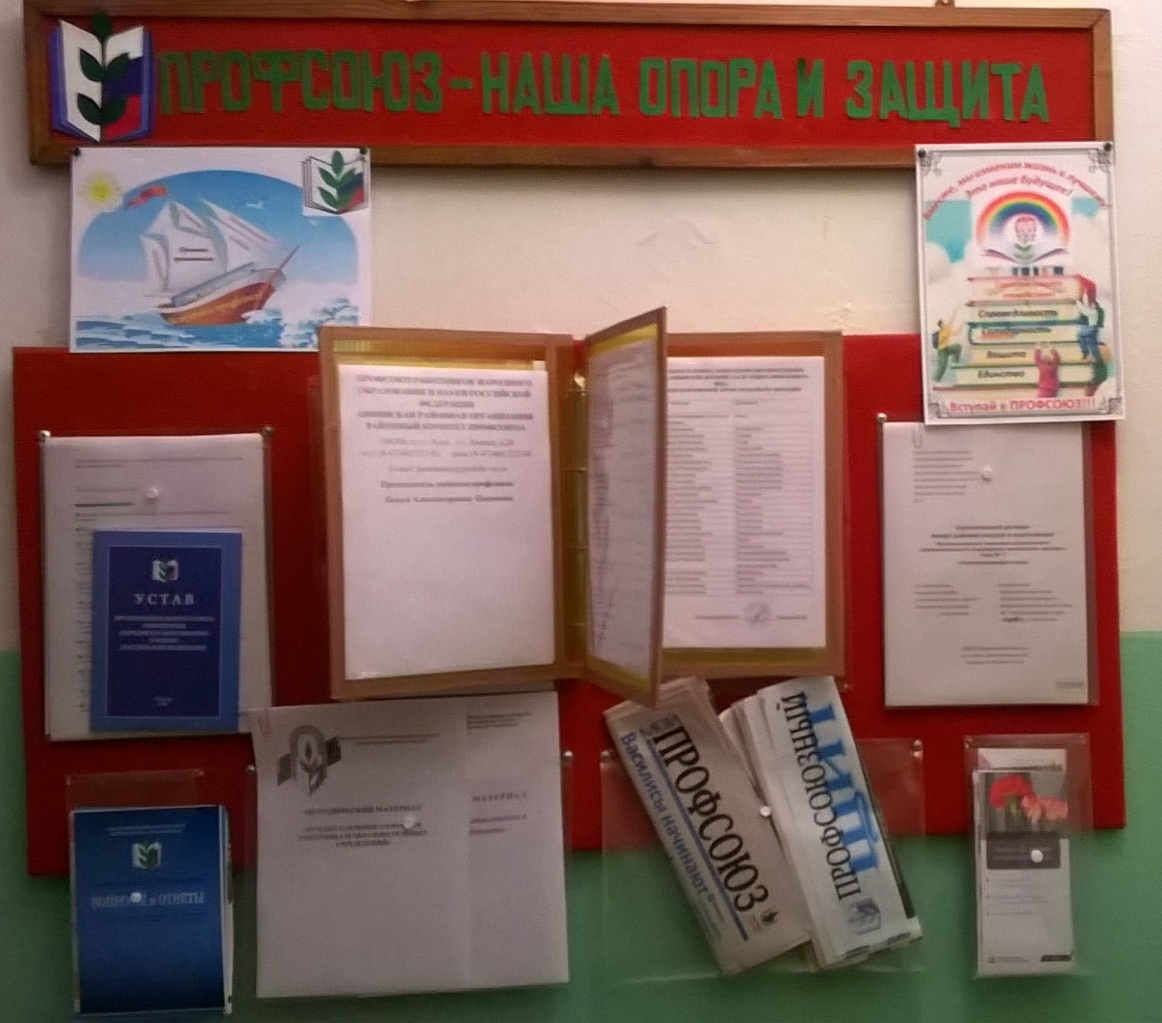 Макет профсоюзного уголка
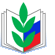 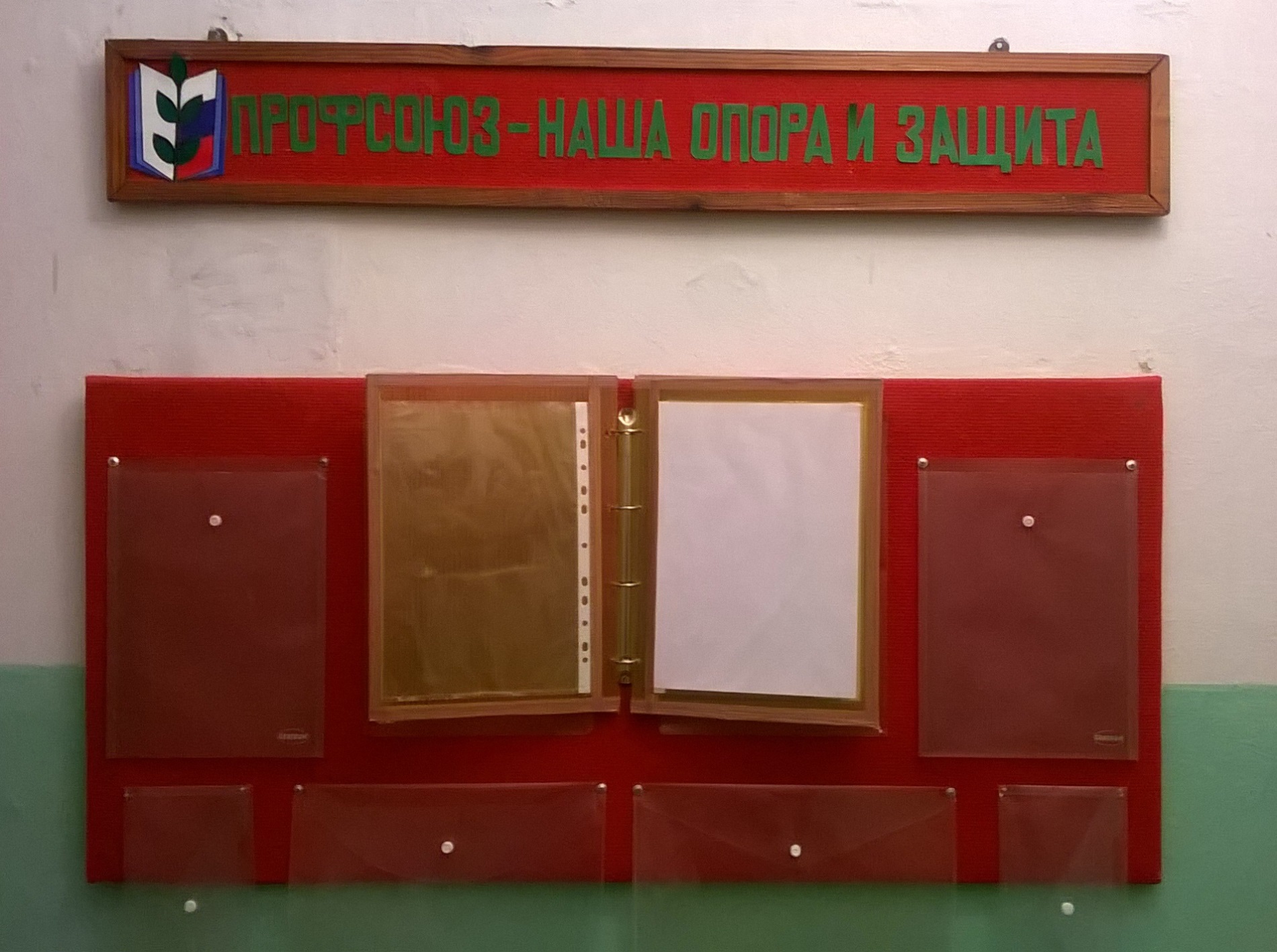 Обсуждение разделов уголка
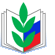 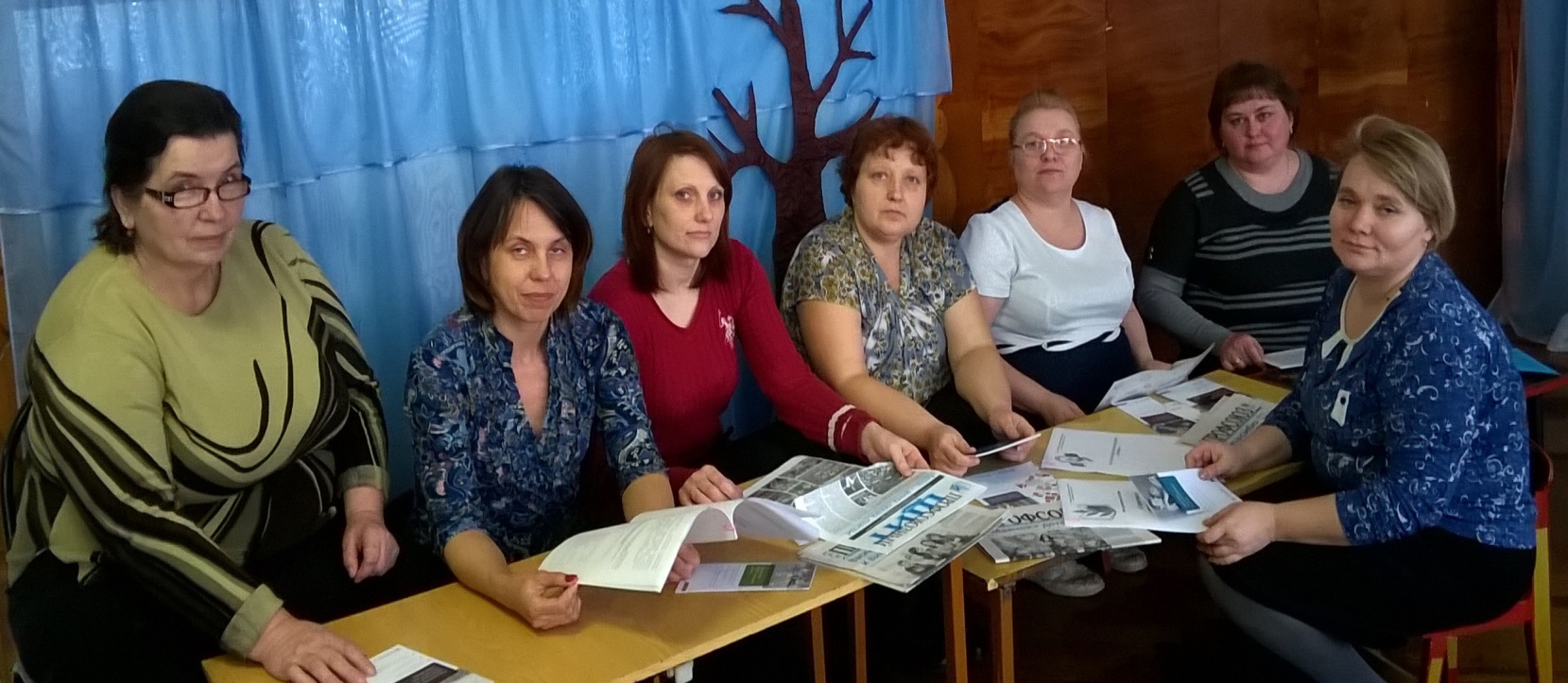 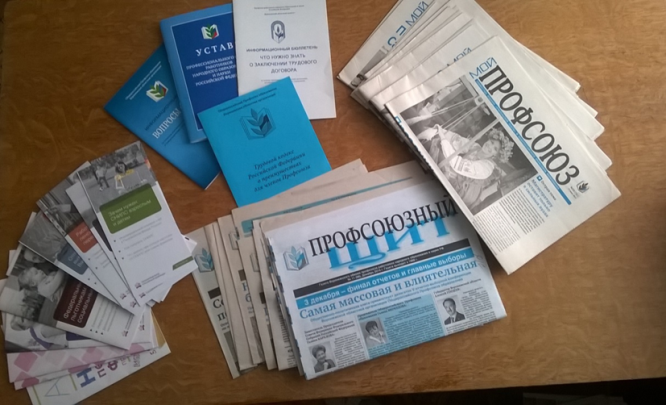 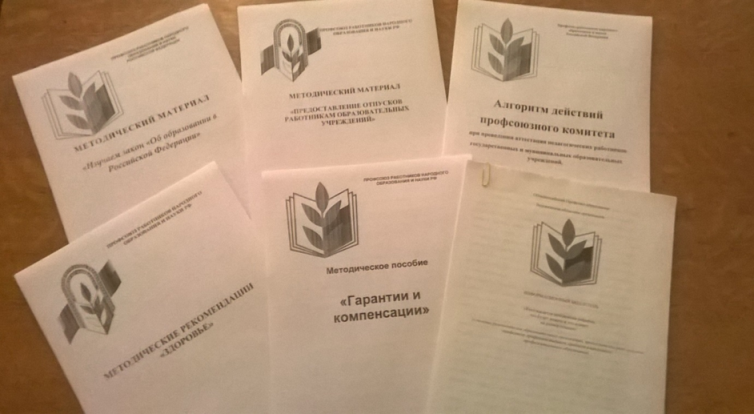 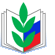 Размещение информации в уголке
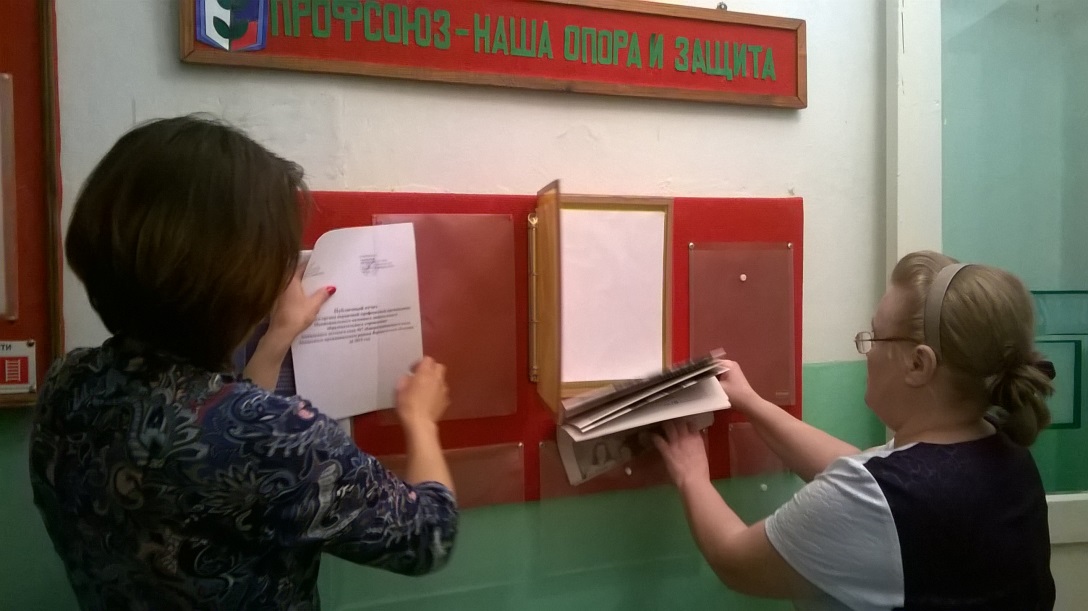 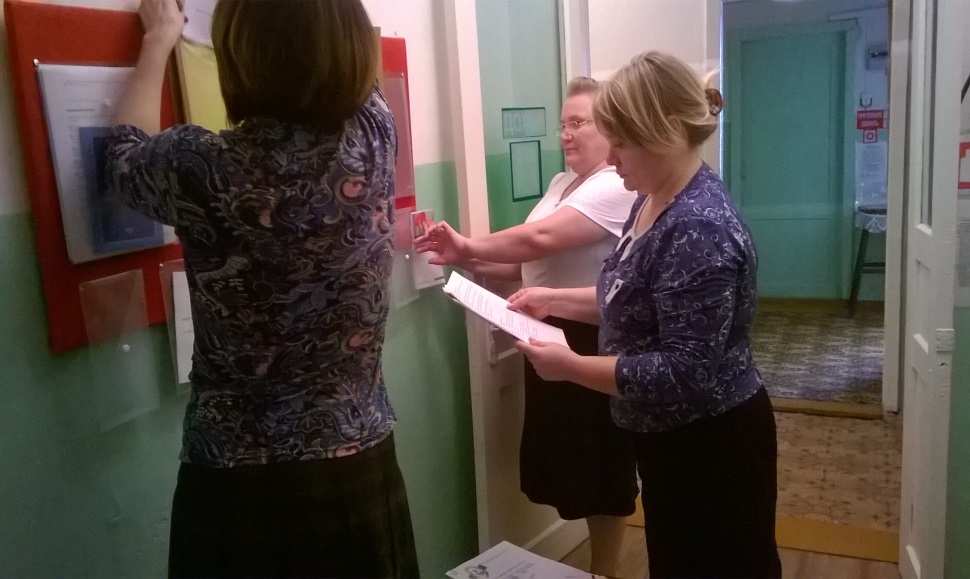 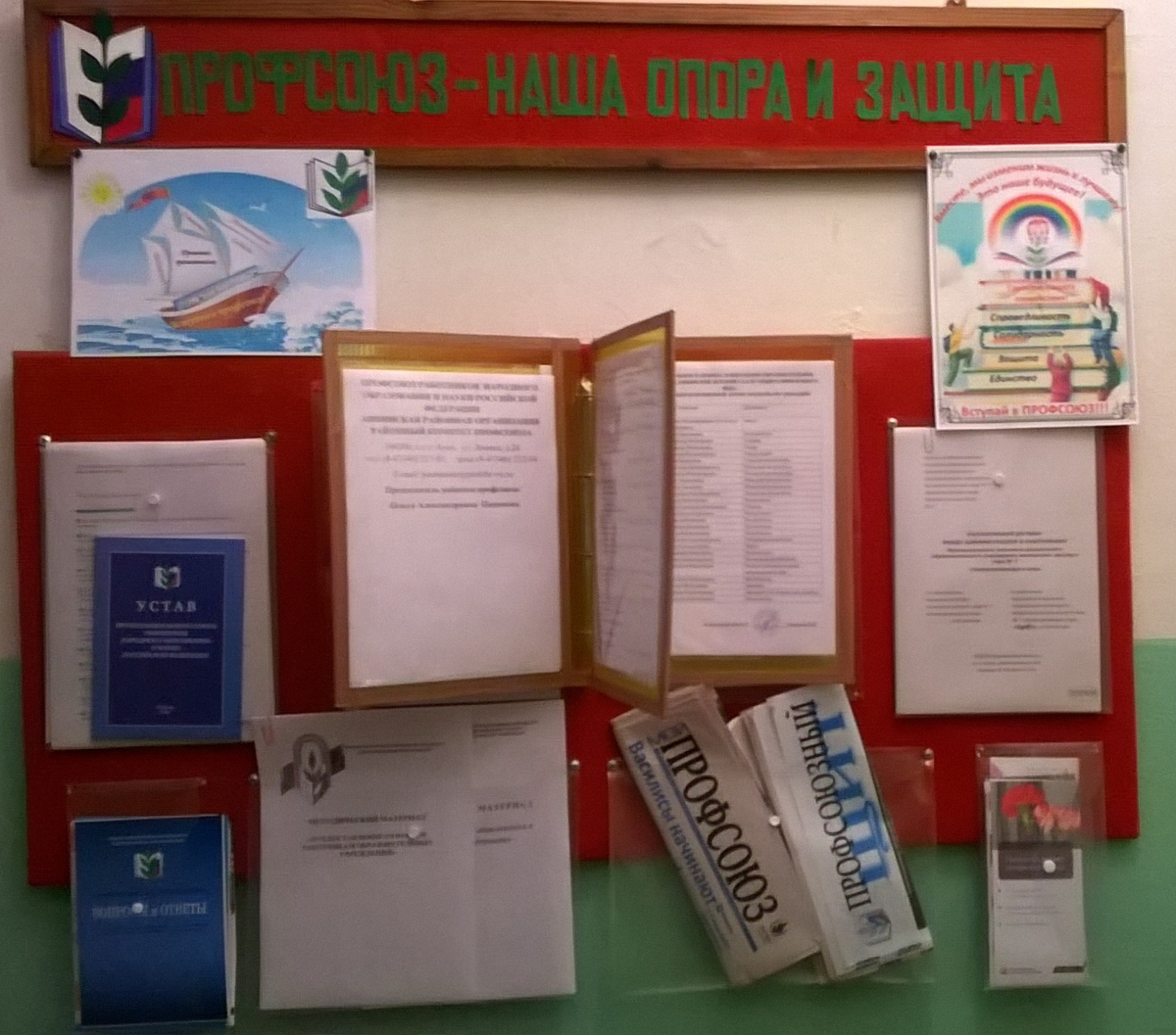 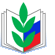 Информация профсоюзного уголка
УСТАВ
КОЛЛЕКТИВНЫЙ ДОГОВОР
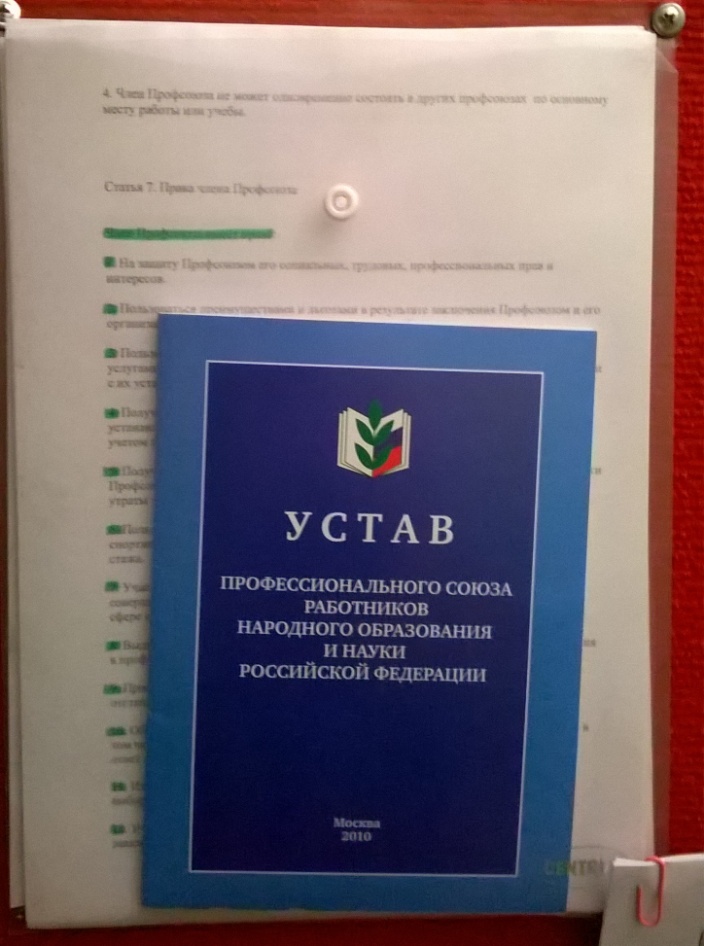 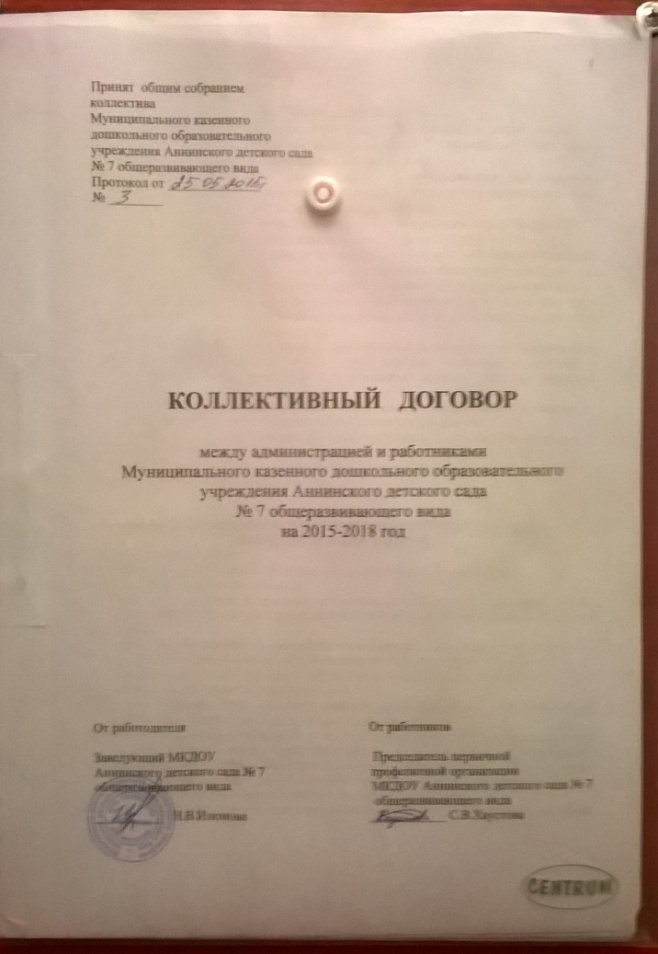 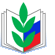 Информация профсоюзного уголка
ПРАВИЛА ВНУТРЕННЕГО 
ТРУДОВОГО РАСПОРЯДКА 
РАБОТНИКОВ МКДОУ АДС №7ОРВ
ПУБЛИЧНЫЙ ОТЧЕТ
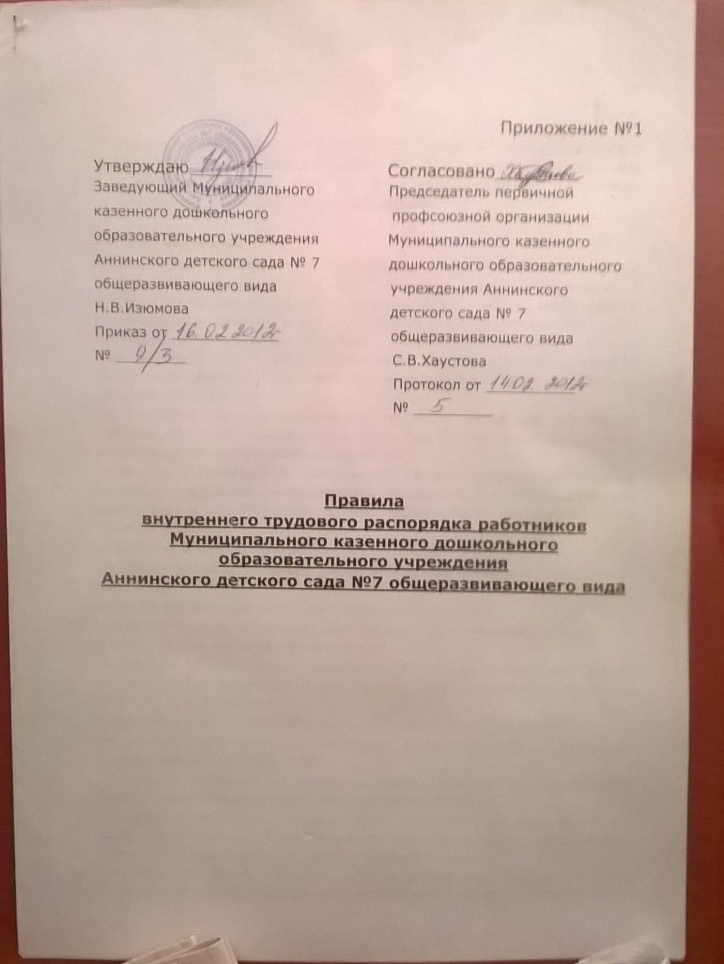 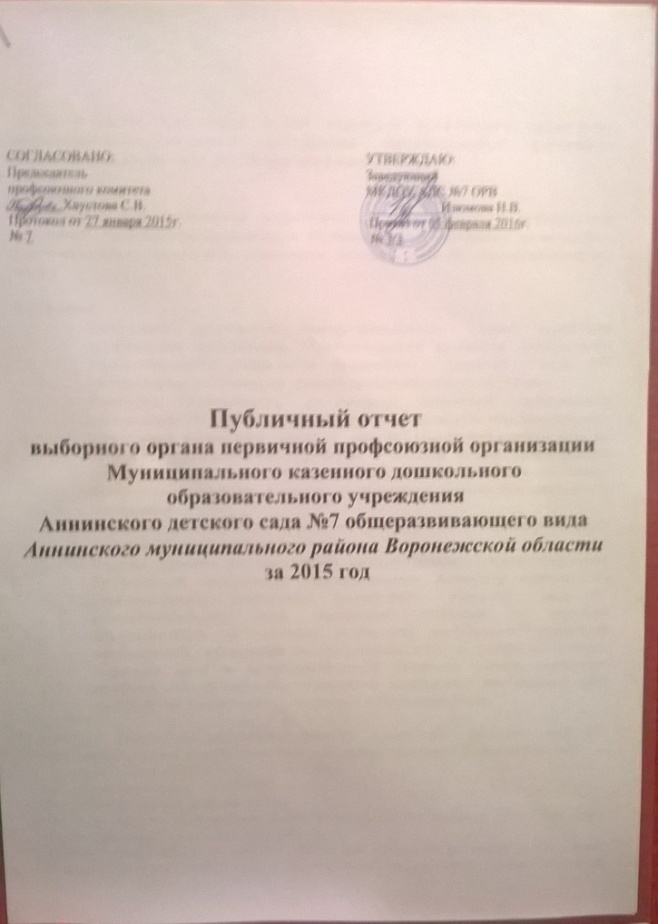 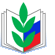 Информация профсоюзного уголка
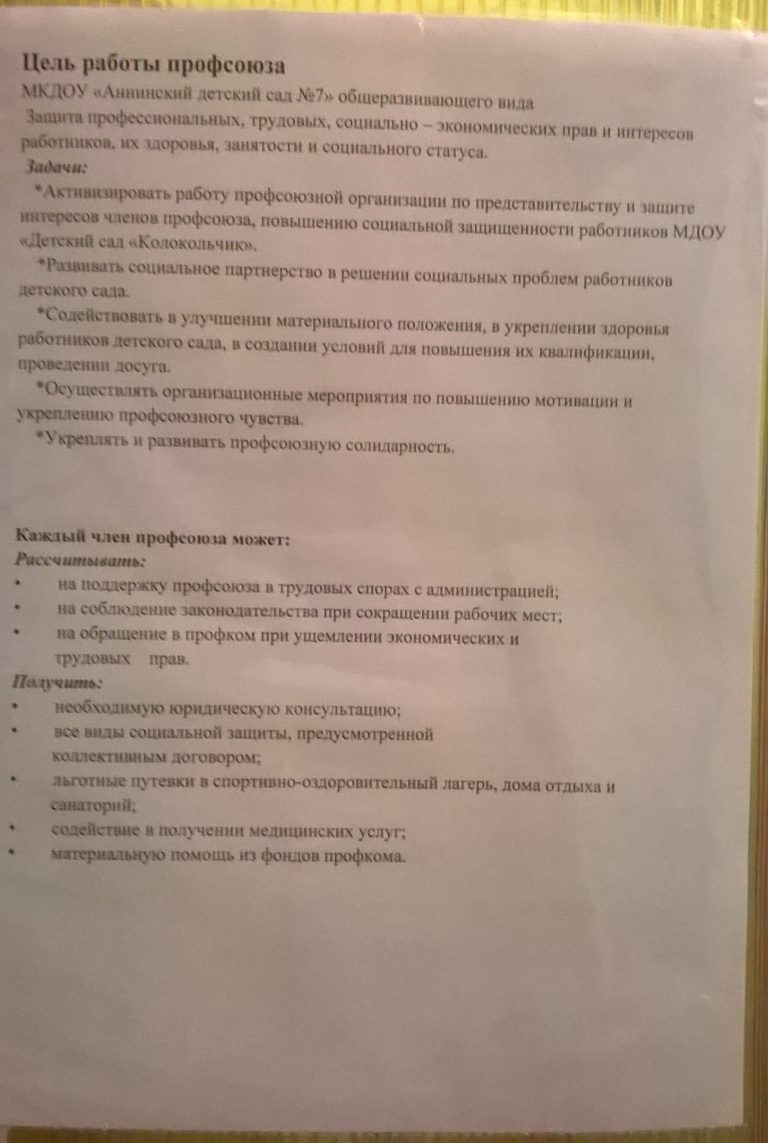 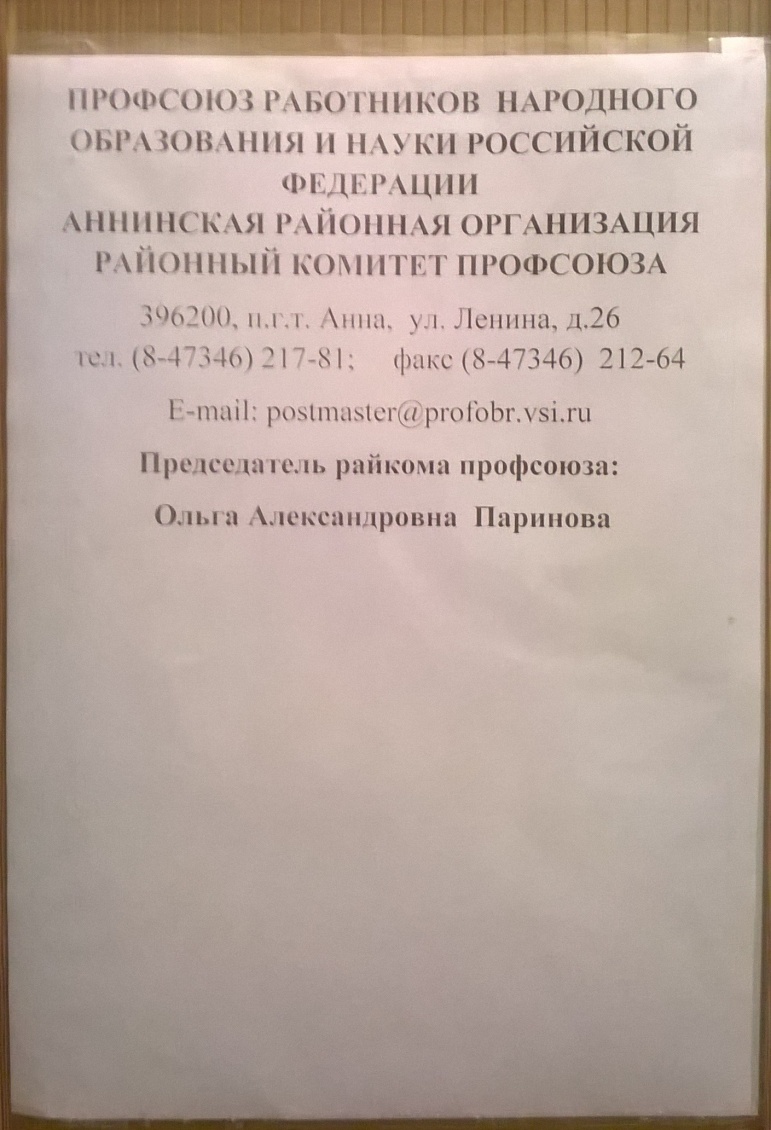 Информация профсоюзного уголка
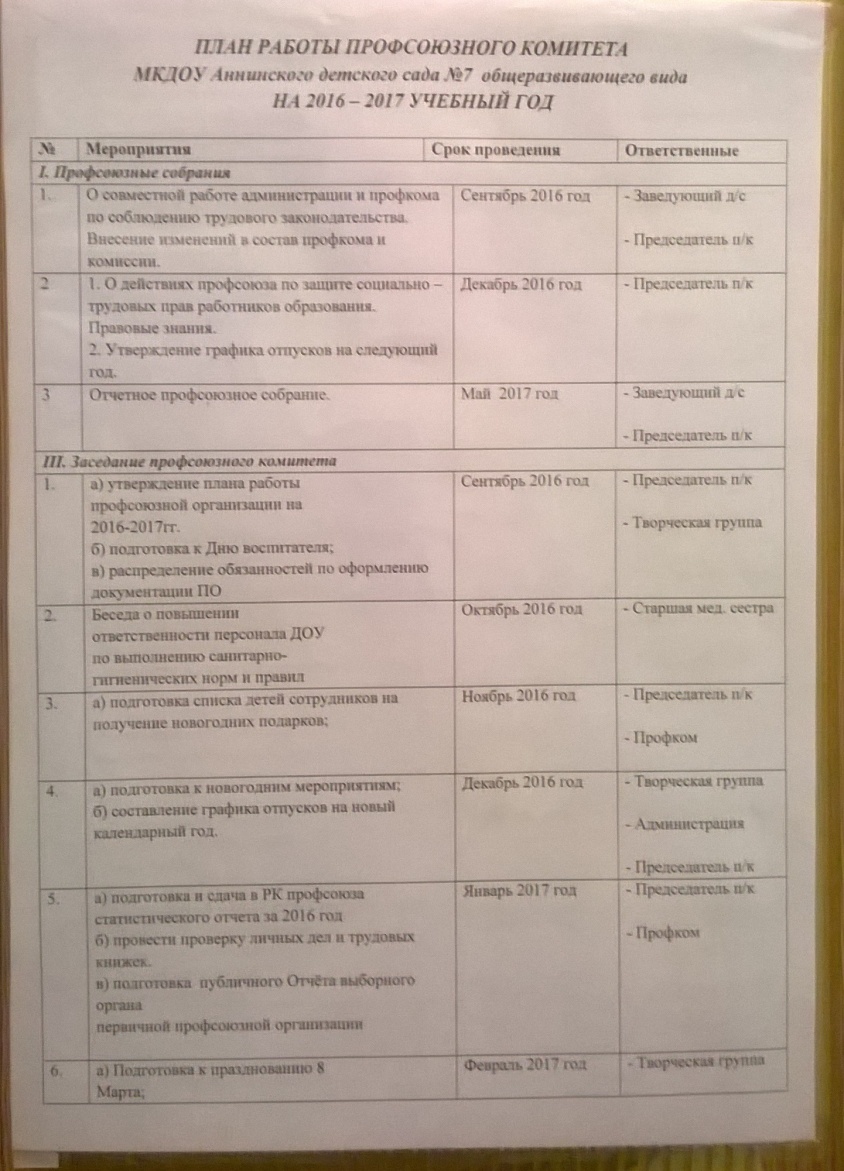 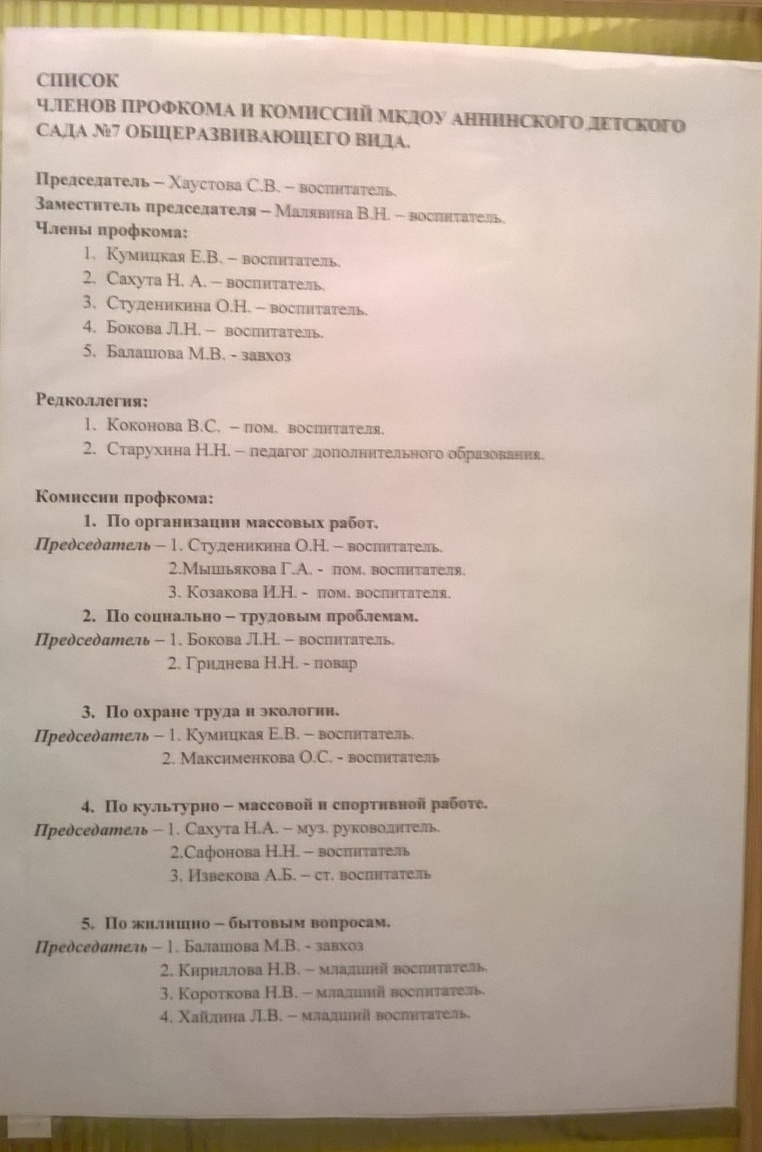 Информация профсоюзного уголка
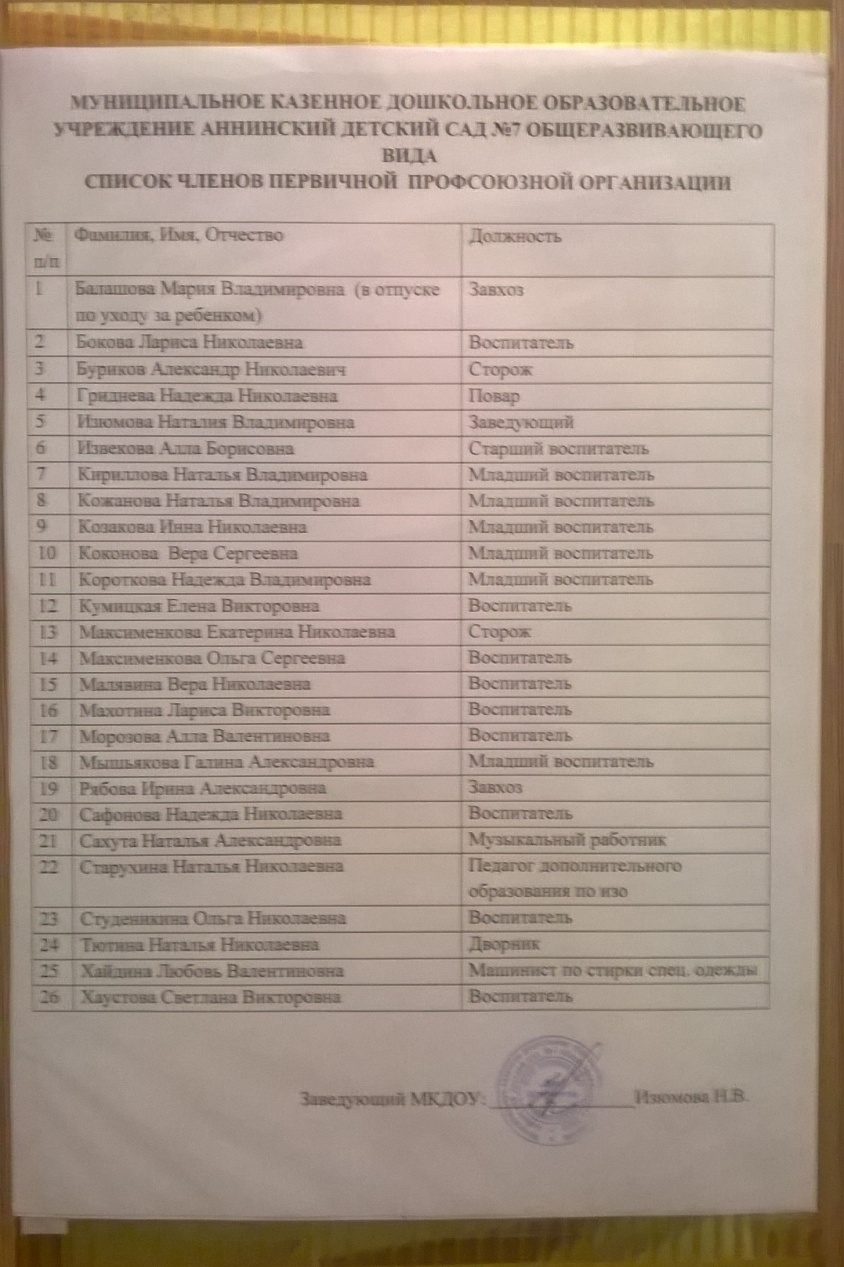 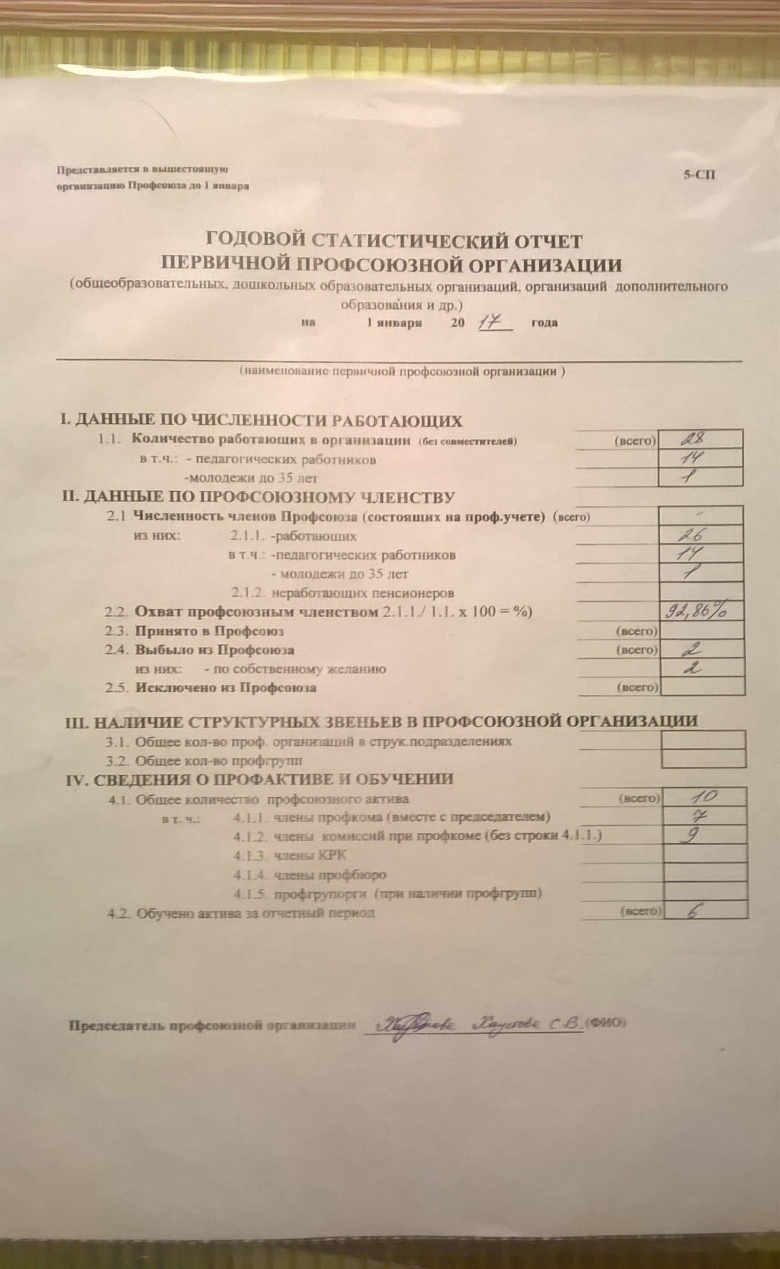 Помещаем объявления, информационные листы, бюллетени, ответы на вопросы
и другую информацию;
 помещаем материалы из периодической печати, освещаем
события и факты профсоюзной жизни и т. д
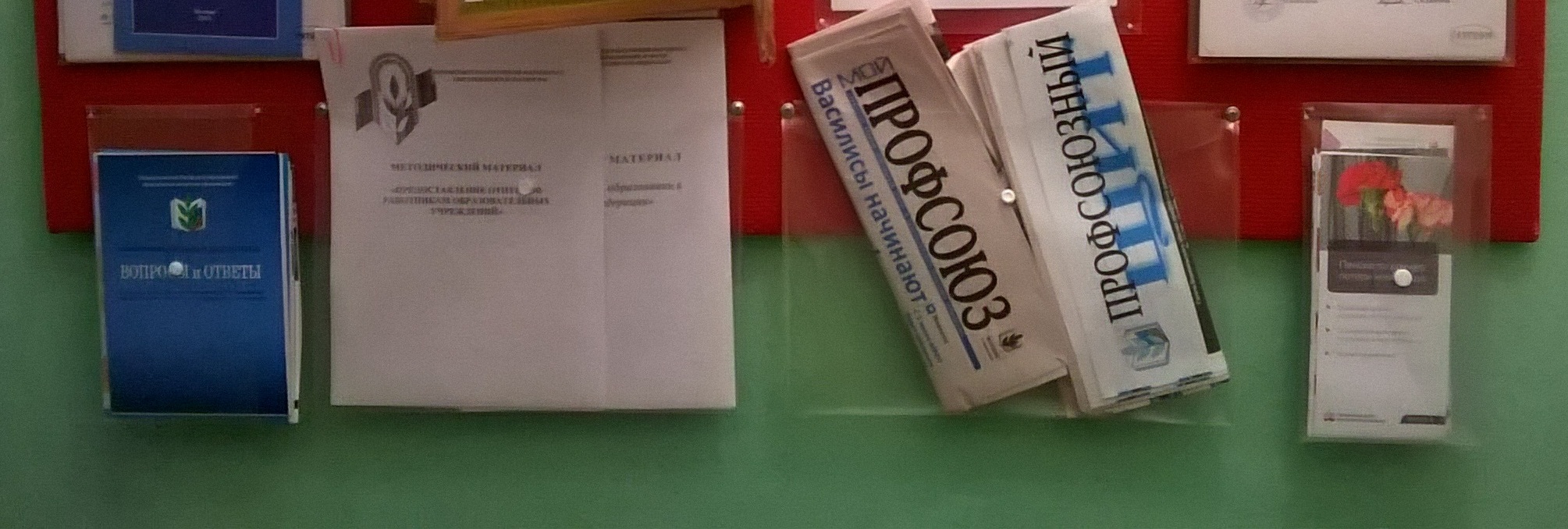 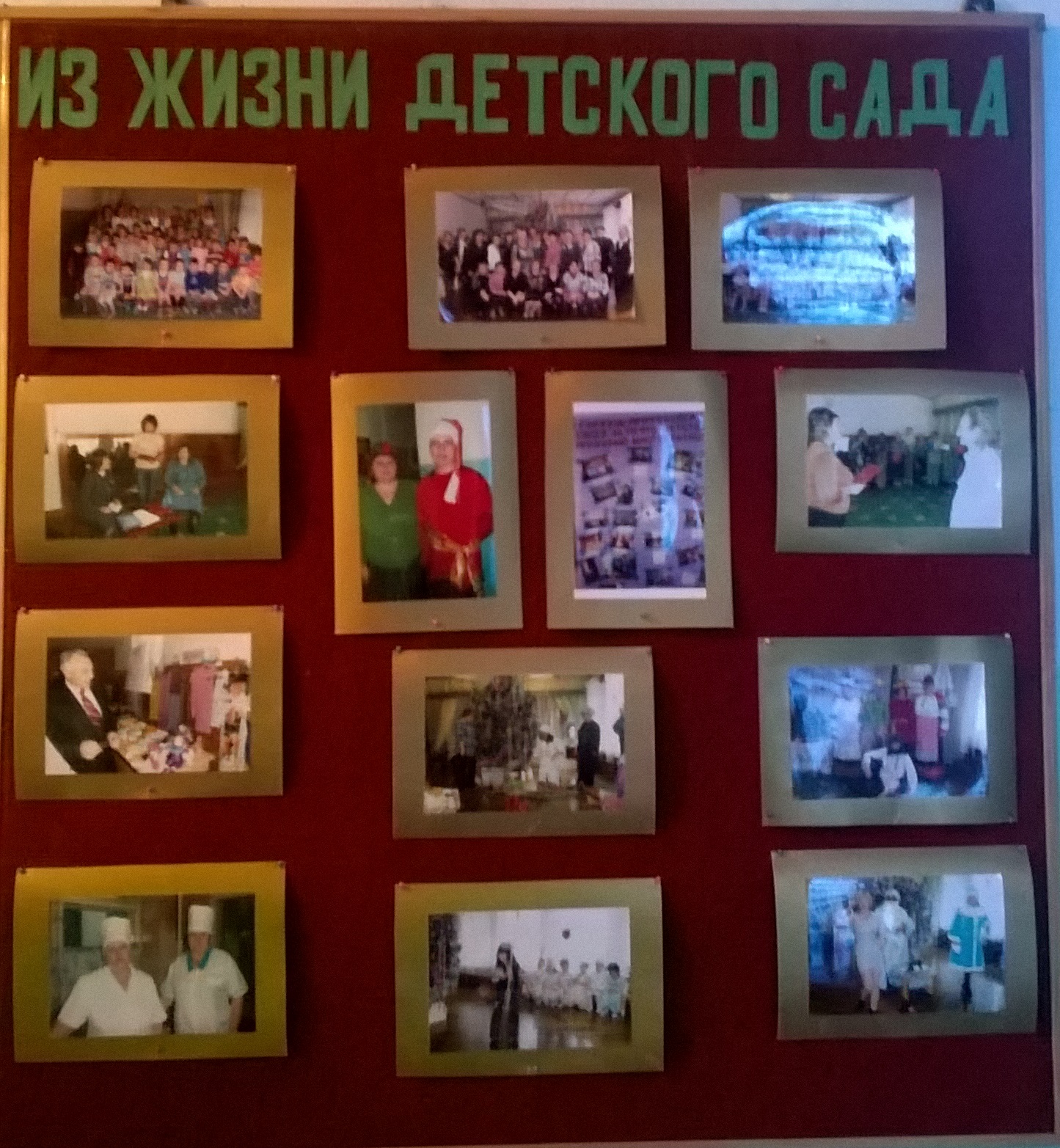 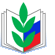 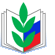 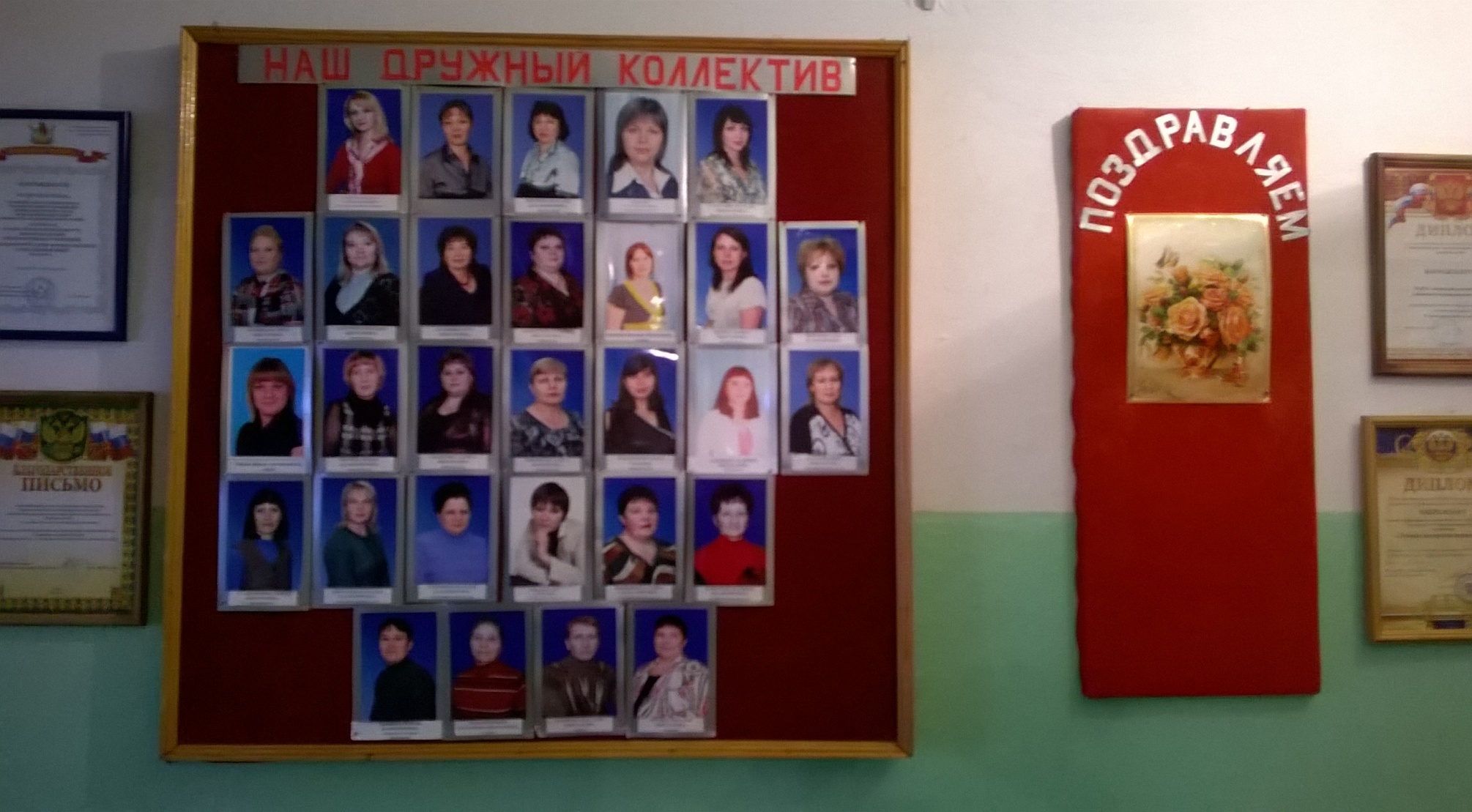 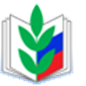 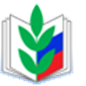 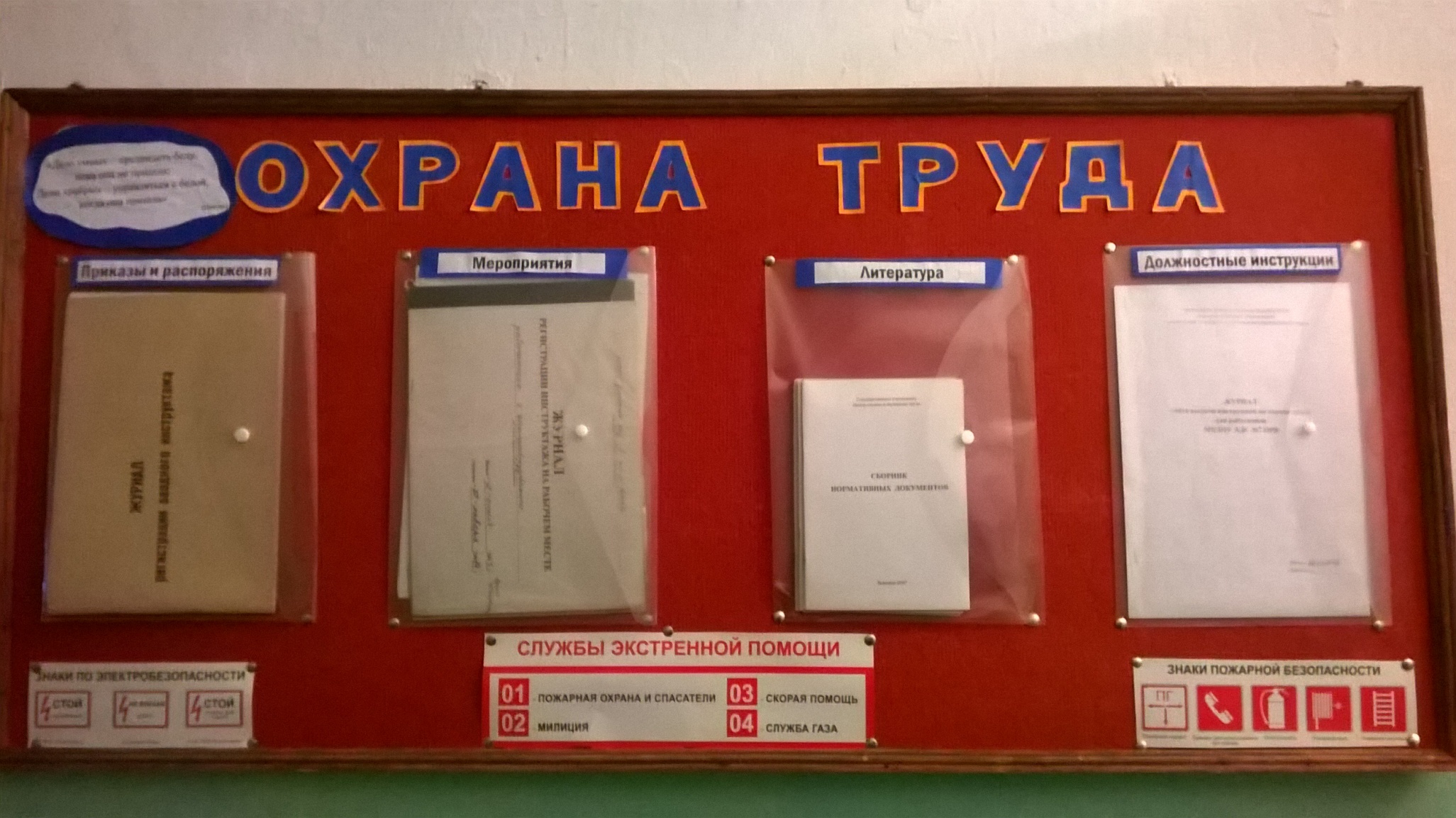 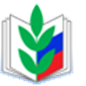 Агитационные материалы - привлечение внимания,  мотивирование соучастия.
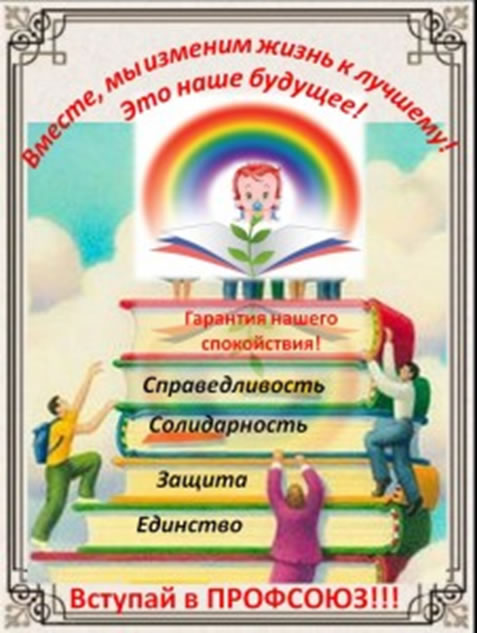 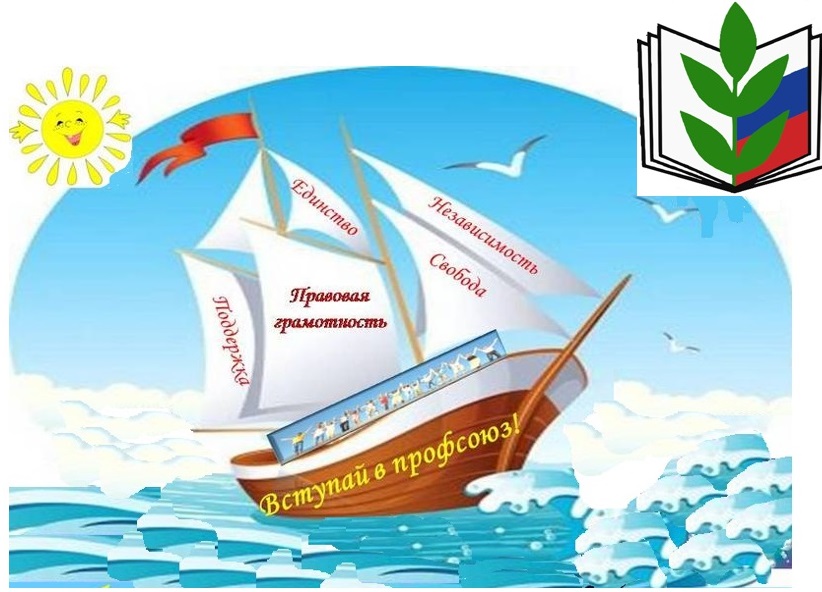 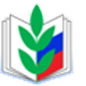 СПАСИБО ЗА ВНИМАНИЕ.